FOOD AND DRINKS
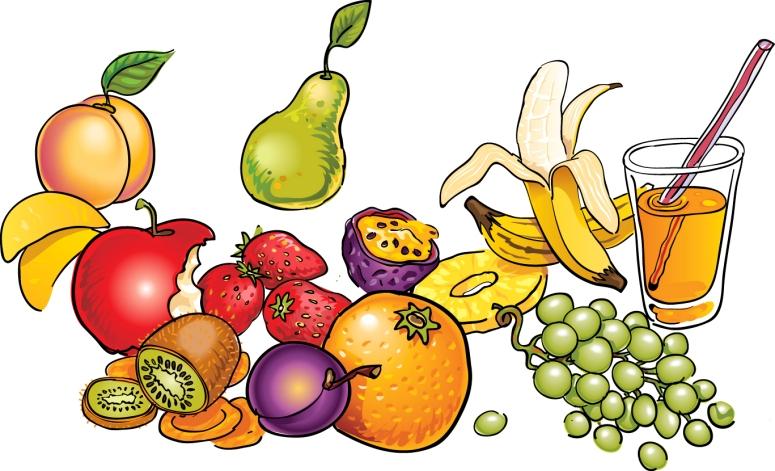 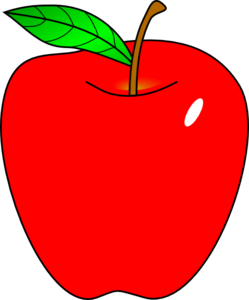 APPLE
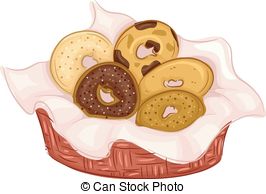 BAGEL
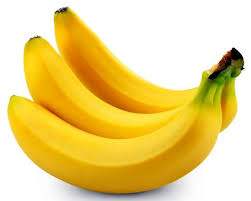 BANANA
BLUEBERRY
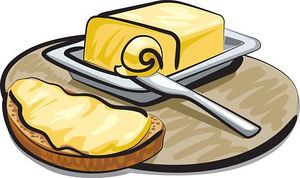 BUTTER
CEREAL
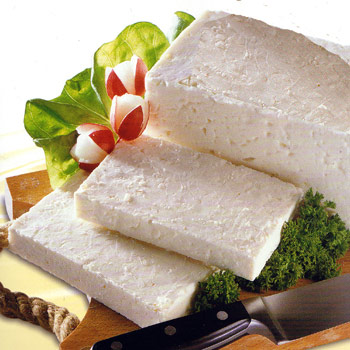 CHEESE
COFFEE
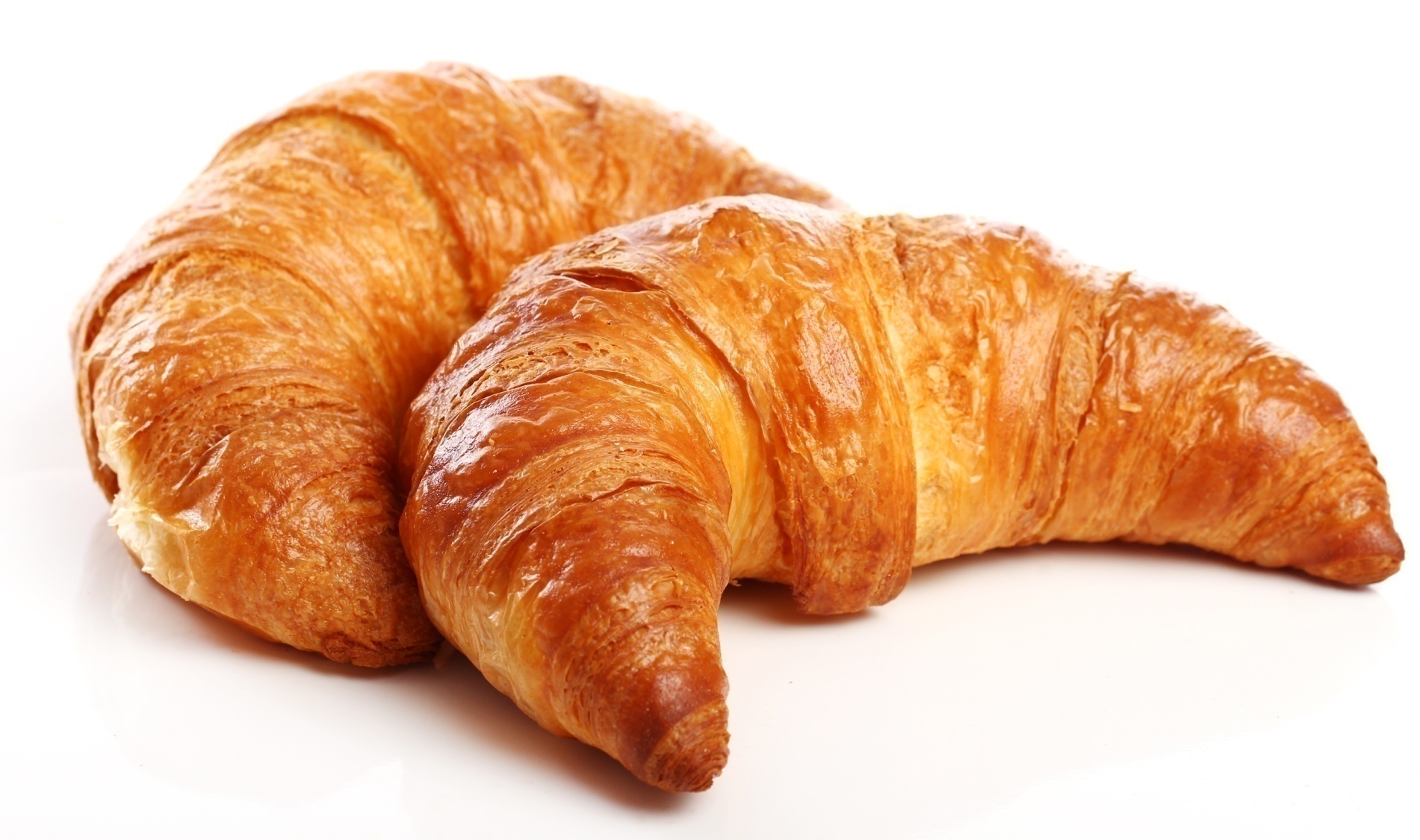 CROISSANT
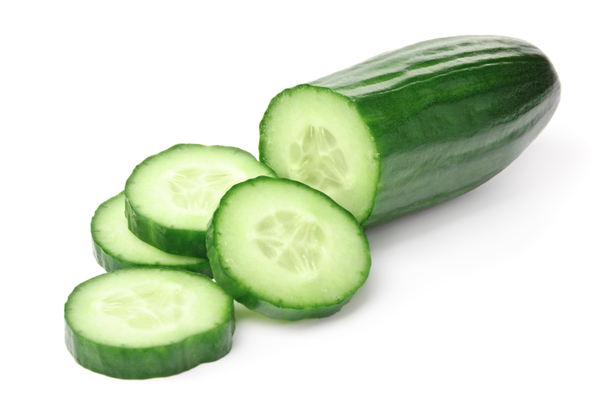 CUCUMBER
EGG
FISH
GRILLED
HONEY
JAM
MILK
MISO SOUP
MUFFIN
OLIVE
ORANGE JUICE
PANCAKE
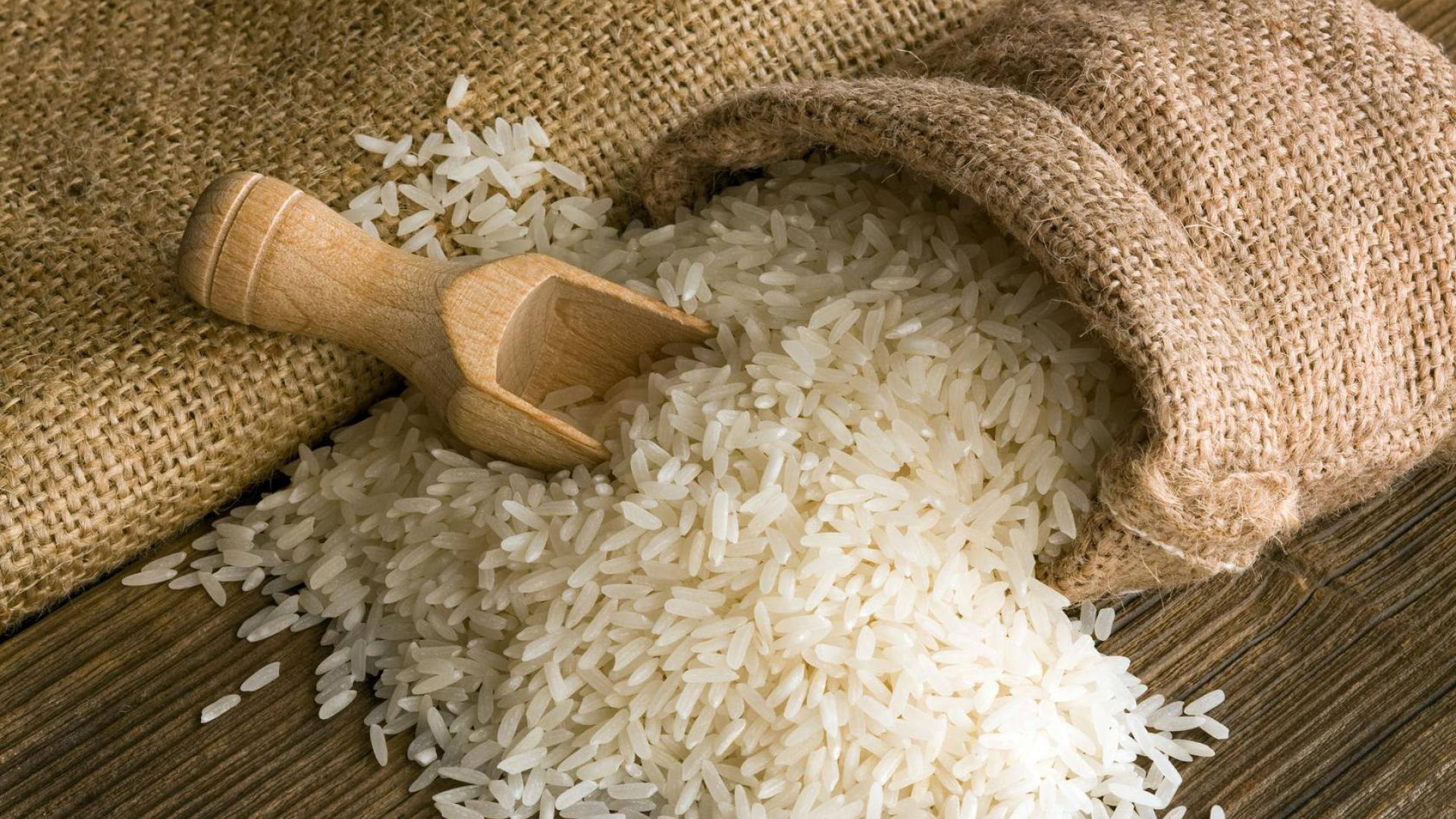 RICE
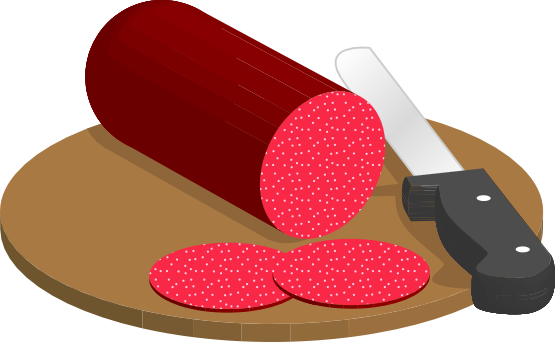 SALAMI
SAUSAGE
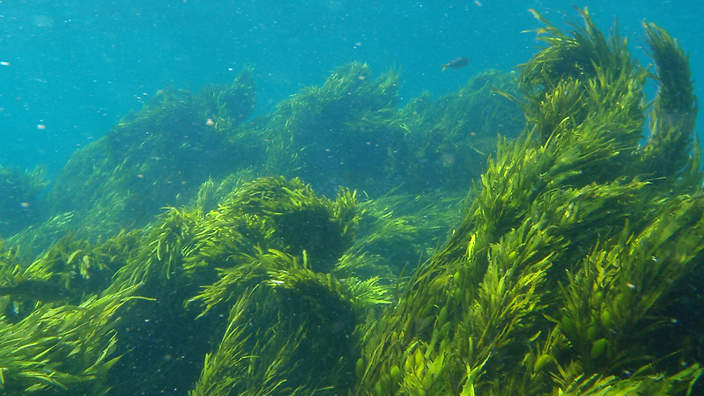 SEAWEED
SOYBEAN
SUSHI
TOMATO
TEA
FRUIT - VEGETABLE
YUMMY
MEHİBE ŞENEL
ELT